סיכול ממוקד- מבוא לטוהר הנשק
טוהר הנשק הוא ערך מרכזי ברוח צה"ל, העולה לא מעט בחדשות סביב דילמות מוסריות בעת לחימה. מושג זה התפתח בחברה הישראלית מתוך תפיסת האדם כנברא בצלם, והפך למטבע לשון על ידי ברל כצנלסון. בדף לימוד זה נבחן מהן הדילמות שמושג טוהר הנשק מעלה לאור אירועים היסטוריים ועכשוויים, ונבדוק היכן כל זה פוגש אותנו כחיילים בצה"ל בעבר או בעתיד.
רוח צה"ל- שברים בבסיס הערכי / מיכל רוטנברג באתר 'דבר ראשון'

"בלב, הציבור יודע שהירי של אזריה היה לא תקין, אבל הנטייה הטבעית שלנו בתור ישראלים, היא להזדהות עם החייל, זה בגלל התפישה את צה"ל כצבא העם." אומר יהודה בן-מאיר. בן-מאיר, חבר כנסת לשעבר מטעם המפד"ל, בכנסת השביעית עד העשירית, שאף שימש כסגן-שר החוץ בממשלתו השנייה של בגין, הוא כיום עמית מחקר בכיר במכון למחקרי ביטחון לאומי. "אין כמעט משפחה שאין בה מישהו, בן או אח, ששירת בעבר או משרת בהווה בצה"ל", אומר בן-מאיר. "בתור חברה כזאת התפיסה היא שהחיילים זה הילדים שלנו. וזו תפיסה חזקה מאוד".
על פי סקרים שנערכו זמן קצר לאחר התפוצצות הפרשה, כמעט מחצית מהציבור הישראלי תמך בחנינה לאזריה וזאת עוד לפני שבית הדין הצבאי קבע את פסיקתו.
בן מאיר מספר כי בשיחות שהוא מקיים הוא שומע רבים הסבורים כי אזריה חף מאשמה, "אולי החייל נבהל, אולי הוא באמת חש סכנה, אולי התרגש, הוא צעיר". בן מאיר מסביר את התופעה בכך ש"צה"ל הוא המוסד האהוב ביותר במדינה ישראל, יש עליו את ההסכמה הרחבה ביותר" ואומר כי לתפיסה זו ישנם יתרונות וחסרונות. 
דוגמא לשינוי המדאיג בנורמות הלחימה ניתן למצוא בדברי ההסבר המקוריים המיוחסים לאזריה בעקבות הירי: "המחבל היה חי והוא צריך למות" ו-"הוא דקר חבר שלי והוא צריך למות". בעוד שאזריה כיום מכחיש כי סיבת הירי שלו הייתה 'ענישה', וטוען כי חשש ממטען שהמחבל עלול היה לשאת על גופו, הרי שדווקא בכנסת ישראל ביטא ח"כ סמוטריץ' את התפישה המסוכנת הזו ללא כחל ושרק, כשאמר בפברואר השנה: "מחבל שיוצא לרצוח יהודי, יהא גילו אשר יהא, לא חוזר בחיים. נקודה".
תפיסה זו של סמוטריץ', מבטאת יותר מכל את הפער העמוק בין ערכי צה"ל "הכתובים על הנייר", לבין הנורמות החדשות שמחלחלות לתוך התפיסה הפיקודית ומערערות את הבסיסים עליהם מבוסס 'רוח צה"ל' והערך הקרוי 'טוהר הנשק'.
מחלקת הל"ה / אתר ההנצחה והמורשת בכפר עציון
מחלקה שהורכבה מ- 35 לוחמים, אנשי הפלמ"ח והחי"ש , בפיקודו של דני מס יצאה בלילה במסע רגלי מירושלים לגוש-עציון, כשהם נושאים תגבורת בנשק ובתחמושת, חומרי רפואה, מצברים וחמרי נפץ. הם צעדו בלילה, בדרך העוברת בקרבת כפרים ערבים עויינים, במעלה הר-חברון. עם אור ראשון נתגלו על-ידי ערבים משכימי קום באיזור הכפר צוריף. התפתח קרב עז בין המחלקה לבין המוני ערבים שכִתרו אותה. תוך כדי תנועה עם פצועים התבצרו הלוחמים על גבעה אליה הגיעו מדרום. על ראש הגבעה התנהל קרב אחרון שנמשך עד שעות הערב, כשגוש-עציון מטרת מסעם נראה באופק.  רק כשאזלה התחמושת של הלוחמים, הצליחו הערבים להסתער על הגבעה ולכבוש אותה. הפורעים שללו, בזזו ולאחר מכן אף התעללו בגוויות. יומיים לאחר הקרב הובאו גופות הקרבנות, על-ידי מפקח משטרה בריטי, הימיש דוגין, לכפר-עציון ושם נקברו.  בין הנופלים בקרב זה מטובי הלוחמים והמפקדים בפלמ"ח ובחי"ש. לאחר מלחמת-השחרור הועברו ארונותיהם, יחד עם שאר הלוחמים שנקברו בגוש-עציון לקבורה בבית-הקברות-הצבאי בהר-הרצל בירושלים.

נדב שרגאי / אתר עיתון הארץ
עתה, 61 שנה אחרי, קובע יוחנן בן יעקב בספרו החדש "מחלקת ההר. פרשת הל"ה", כי לוחמי הל"ה נתגלו על ידי שתי נשים שיצאו לקושש עצים בשעת בוקר מוקדמת, ונתקלו בשני הסיירים של הכוח במבואות הכפר צוריף. שתי הנשים נמלטו בבהלה ופתחו בצעקות וצרחות. הן שהזעיקו תגבורת וחשפו את המחלקה לראשונה.
הפגישה המקרית של הסיירים עם הנשים העמידה אותם בפני דילמה קשה: "אילו פתחו באש לעבר הנשים הבורחות, היה הכוח מתגלה עם בוקר בלב שטח אויב באופן שהיה מגביר מאד את הסיכון לחיי הלוחמים. אילו פתחו במרדף, היו חולפות דקות יקרות מפז עד שהיה עולה בידם ללכוד את הנשים ולהשתיקן. באותו שלב הגיע עיקר הכוח לנקודת המפגש, והסיירים דיווחו לדני מס, מפקד הל"ה, על האירוע. מס החליט כנראה להמשיך במסלול המתוכנן. הוא הניח שיעלה בידם לחצות את קו הכפרים צוריף-ג'בע, בטרם תתחולל הפורענות", מספר בן-יעקב.
טוהר הנשק / מתוך רוח צה"ל











רוח צה"ל הוא הקוד האתי של צה"ל, המהווה בסיס ערכי רצוי לכל פעולות החיילים במסגרת צה"ל. המסמך שנכתב בשנת 1994 מאגד בתוכו עשרה ערכי יסוד עליהם מושתת הצבא הישראלי. הערך השישי הוא טוהר הנשק: 
"החייל ישתמש בנשקו ובכוחו לביצוע המשימה בלבד, אך ורק במידה הנדרשת לכך, וישמור על צלם אנוש אף בלחימה. החייל לא ישתמש בנשקו ובכוחו כדי לפגוע בבני אדם שאינם לוחמים ובשבויים, ויעשה כל שביכולתו למנוע פגיעה בחייהם, בגופם, בכבודם וברכושם."


טוהר הנשק- ערך וצורך / גילי חסקין

טוהר הנשק נקבע כמטבע לשון בהיסטוריה הציונית על ידי ברל כצנלסון. בנאומו בקונגרס הציוני הכ"א, ב-20 באוגוסט 1939, מיד בתום המאורעות, כאשר דיבר בזכות ה"הבלגה", ניסח את משנתו בסוגיית "טוהר הנשק": "הבלגה משמע: יהי נשקנו טהור. אנו לומדים נשק, אנו נושאים נשק, אנו מתייצבים בפני הקמים עלינו. אך איננו רוצים שנשקנו יוכתם בדם נקיים".
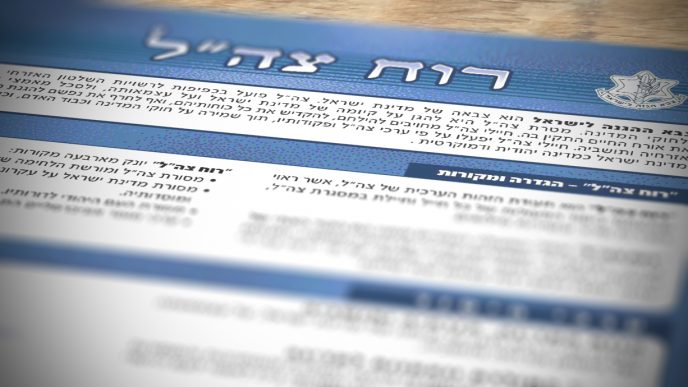 שאלות לעיון והעמקה:
א. עצם הימצאותו של ערך "טוהר הנשק" בקוד האתי של צה"ל אינה מובנת מאליה. אילו קשיים עלול ערך זה לעורר בקרב חיילים בשעת מלחמה?
ב. בן מאיר קובע כי להסכמה הרחבה על צה"ל יש יתרונות וחסרונות. מה לדעתכם/ן חסרונות ויתרונות אלה?
ג. סיפור מחלקת הל"ה וסיפור אלאור עזריה מעלים דילמה מוסרית ומבצעיות בעת לחימה- דרישה מוסרית מהחיילים אל מול דרישה מבצעית לביצוע המשימה אליה נשלחו. מה מצופה מחייל לעשות כאשר ישנה התנגשות בין שתי אלו?
ד. כיצד אתם מיישבים את הפער בין דבריו של ח"כ סמוטריץ' לכתוב ברוח צה"ל?
ה. מה מעלים בכם/ן טקסטים ודילמות אלה כחיילים בצה"ל בעבר או בעתיד? האם היה להם איזשהו ניסיון או חוויה הקשורים בקונפליקט - מוסרי אל מול מבצעי?
רקע והוראות למדריך/ה
שיעור – סיכול ממוקד- מבוא לטוהר הנשק

מטרת שיעור זה לבחון לעומק את התפתחות מושג טוהר הנשק בישראל ואת הדילמות שהוא מעלה. כמו כן, השיעור שואף לתת מקום לביטוי העמדה האישית של המשתתפים בדיון כחיילים בצה"ל בעבר או בעתיד. 

רקע: 
דף לימוד זה נוגע בסוגיות רגישות וכאובות. אנו לא חוששים לפתוח סוגיות אלה במעגלי הלימוד בארגון, ועם זאת חשוב להתכונן מראש לכך שיעלו רגשות, רגישויות וכעסים. בניהול דיון כזה על המנחה ליצור מרחב בטוח ופתוח בו ל אחד/ת יכול להביע את דעותיו. 

חומרי קריאה מומלצים:

טוהר הנשק

רקע למסע שיירת הל"ה